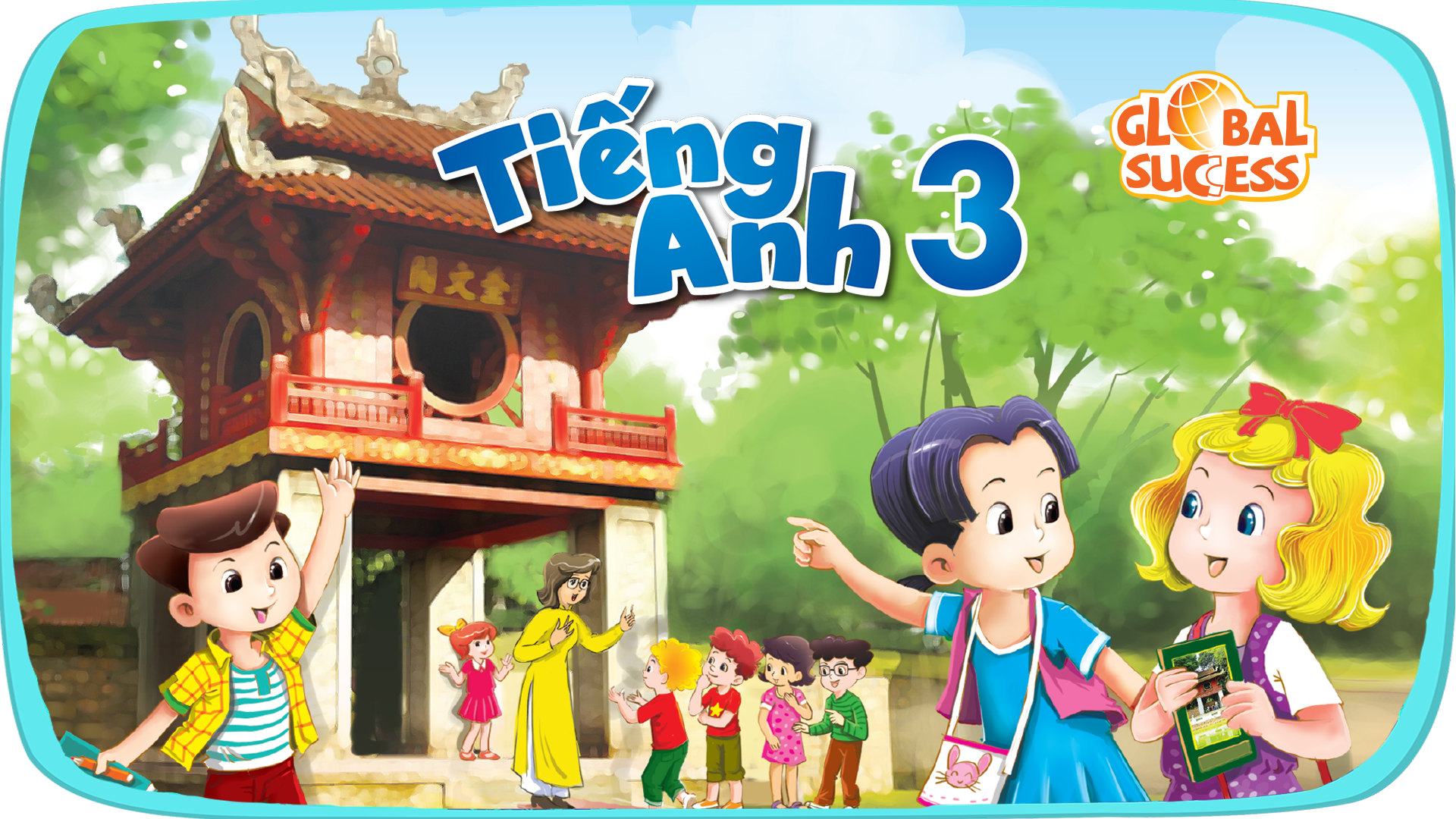 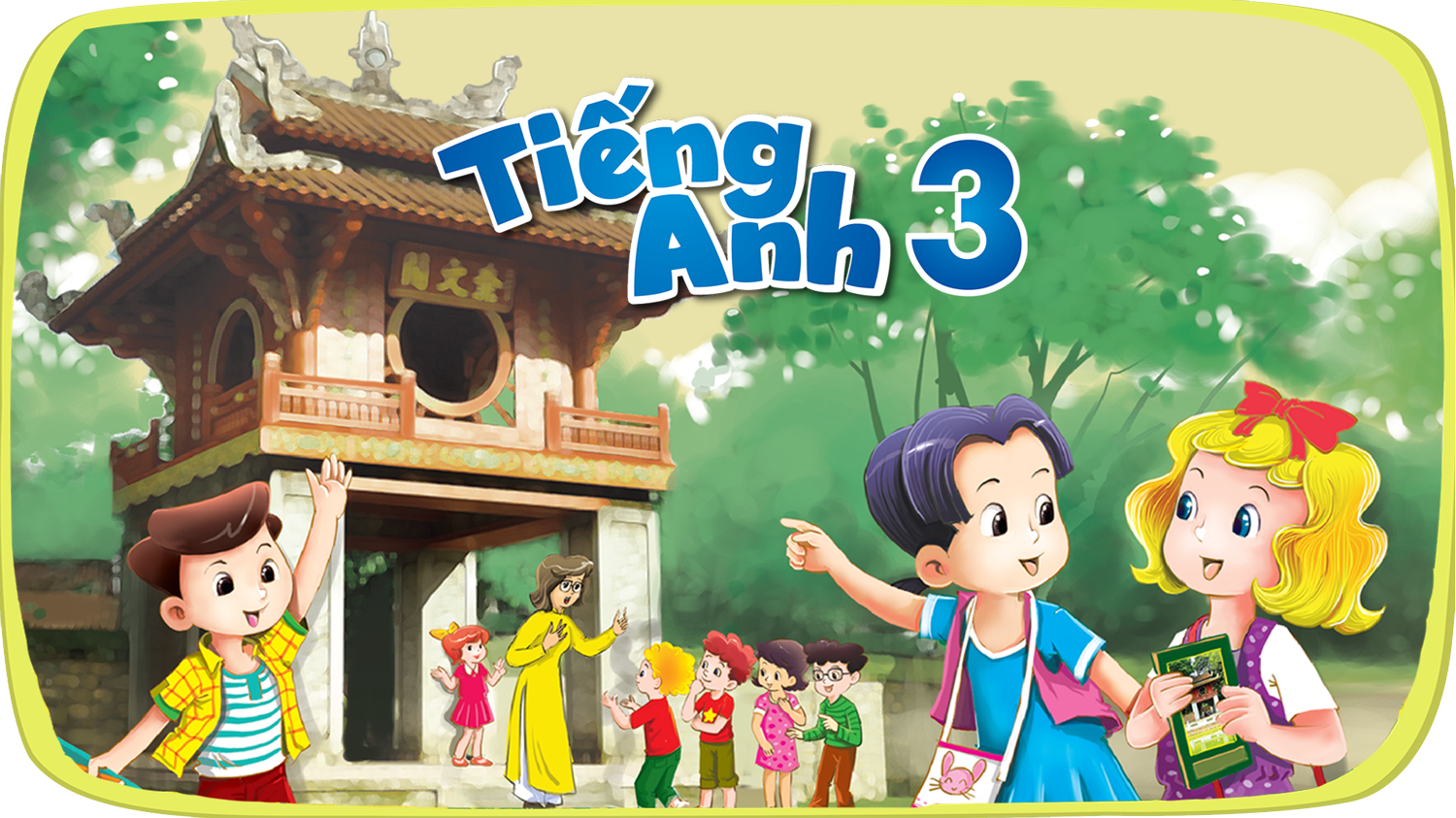 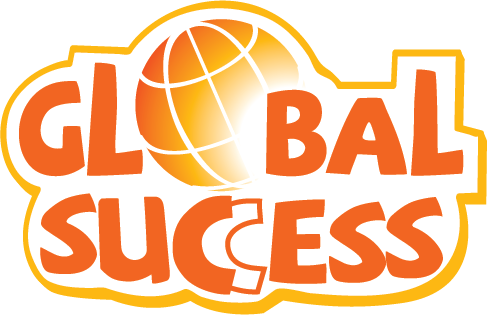 REVIEW 2.1
Table of Contents
1
2
Warm-up and review
Listen and tick.
3
4
Listen and number.
Fun corner and wrap-up
1
Warm-up and review
School things
Colours
Instructions
Activities
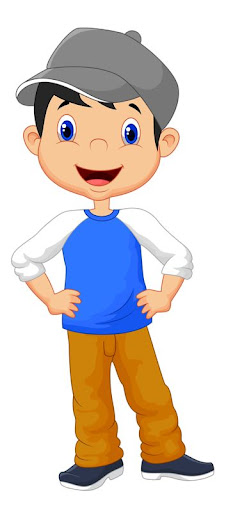 100
100
100
100
200
200
200
200
300
300
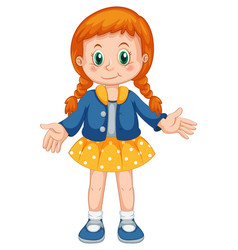 300
300
400
400
400
400
500
500
500
500
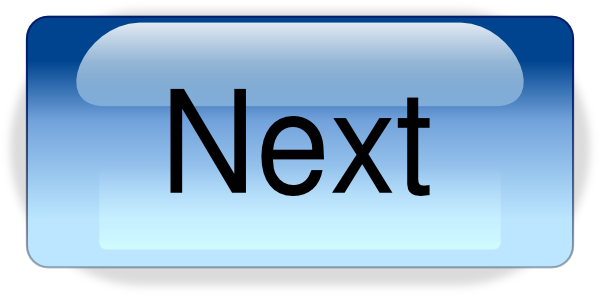 [Speaker Notes: Game: 
Gv chia lớp thành 2 đội.
Gv cho hs từ mỗi đội chọn 1 chủ đề  kèm với số điểm muốn nhận.
Gv click chuột vào số điểm tương ứng, hs trả lời câu hỏi.
Hs trả lời đúng thì đội sẽ được cộng điểm, trả lời sai không được điểm.
Đội nào nhiều điểm hơn khi trò chơi kết thúc sẽ là đội thắng cuộc.]
What colour is it?
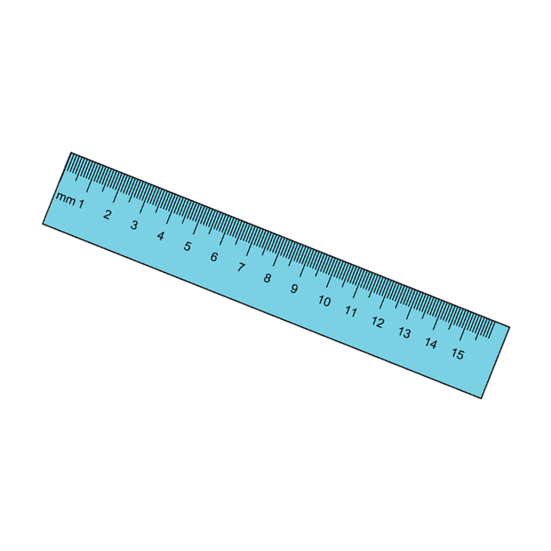 It’s blue.
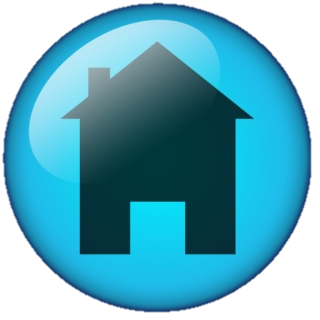 What colour is it?
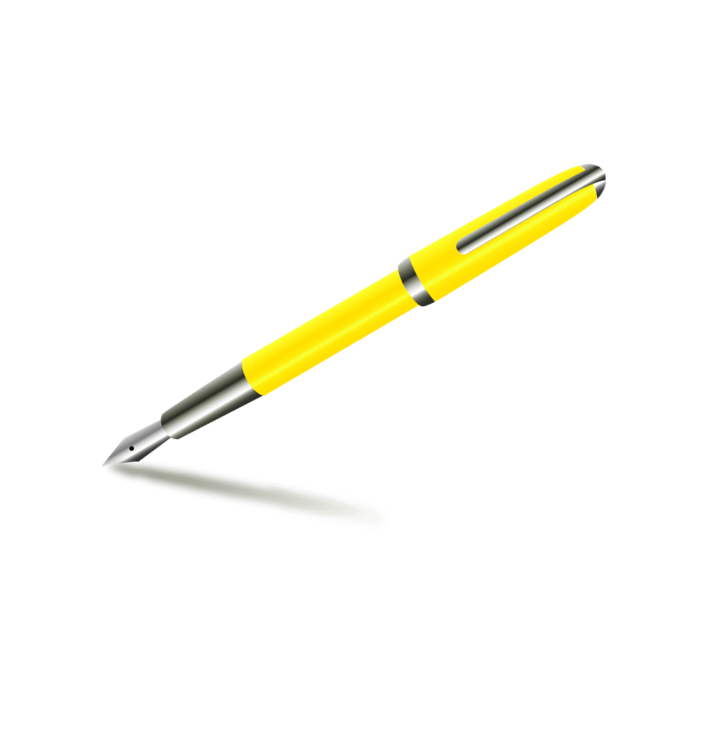 It’s yellow.
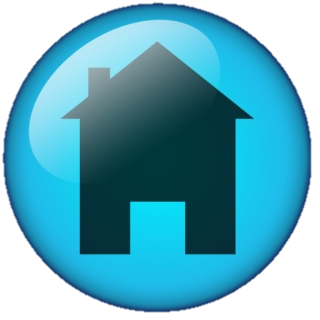 What colour is it?
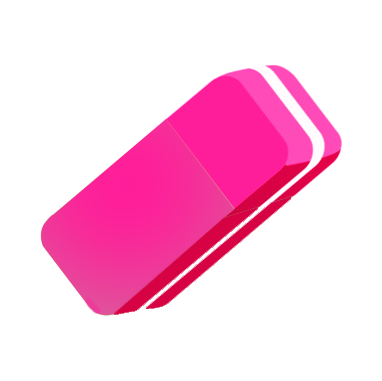 It’s pink.
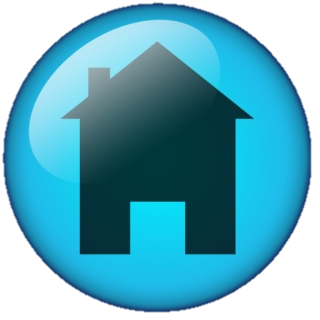 What colour are they?
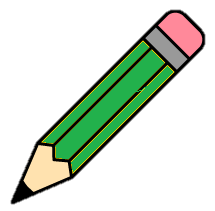 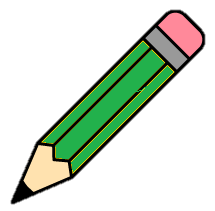 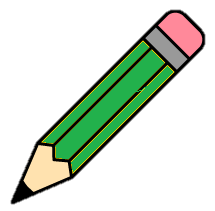 They’re green.
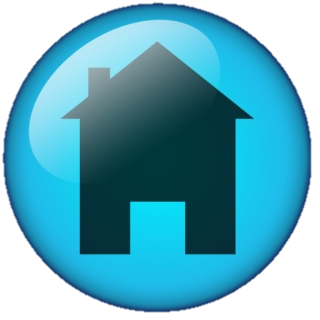 What colour are they?
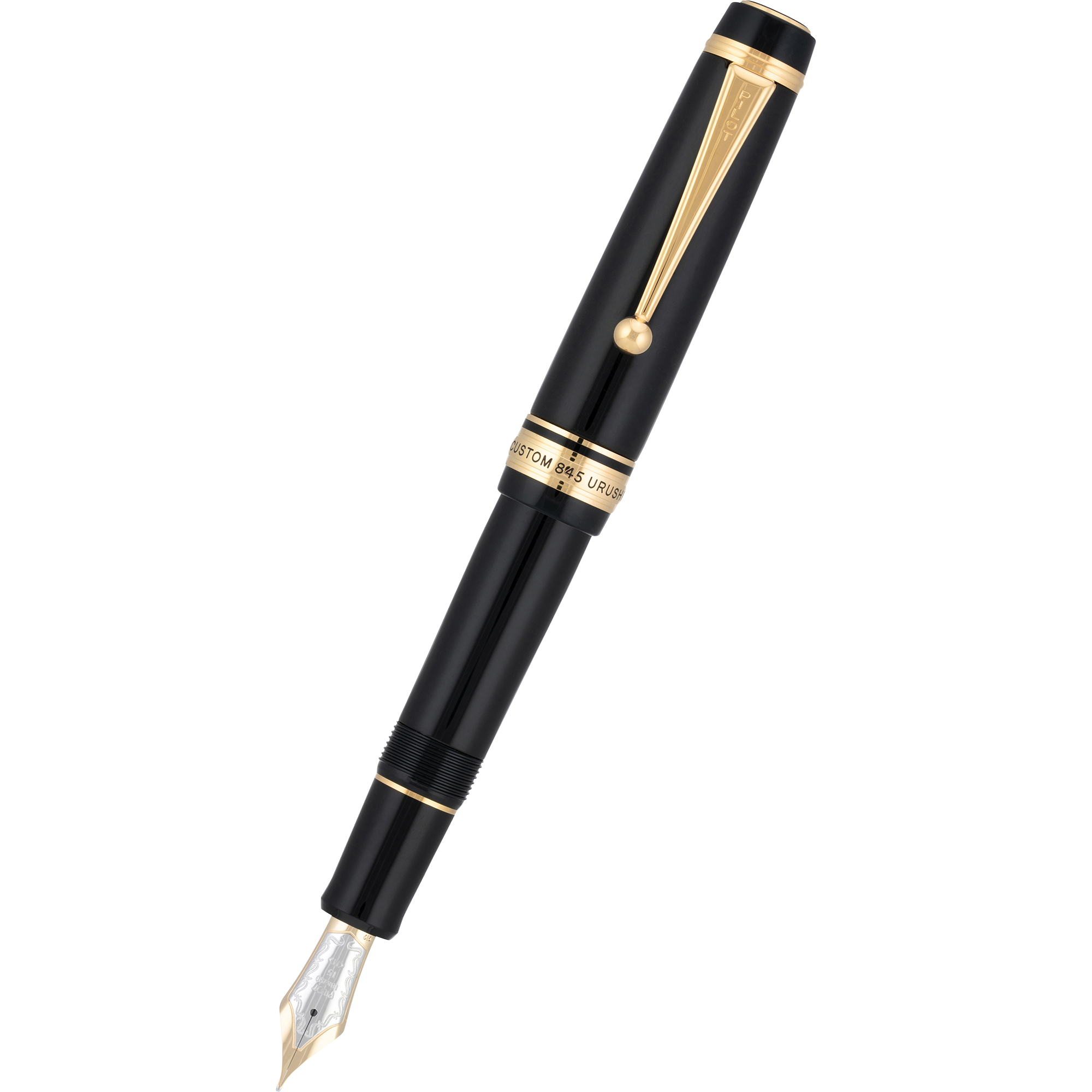 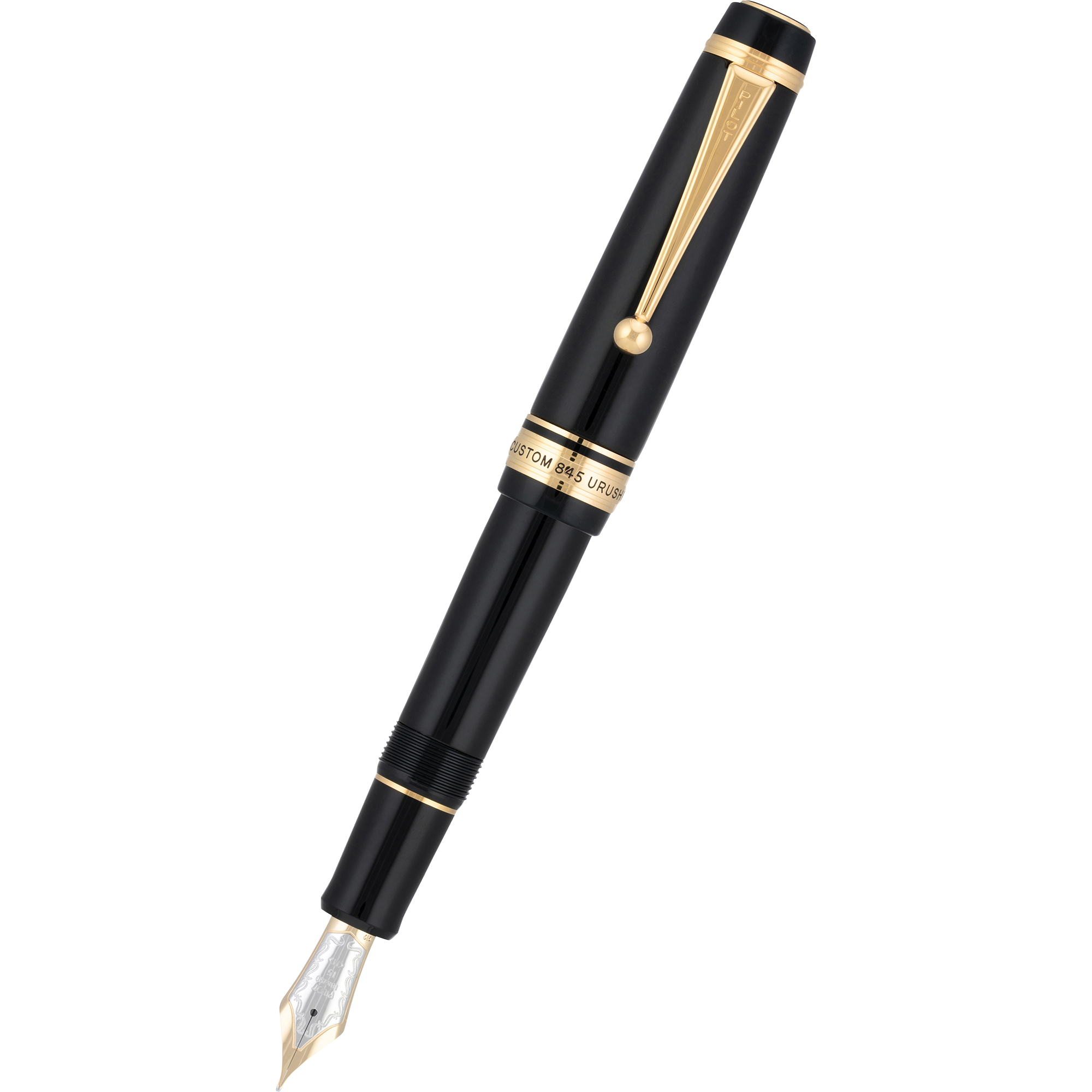 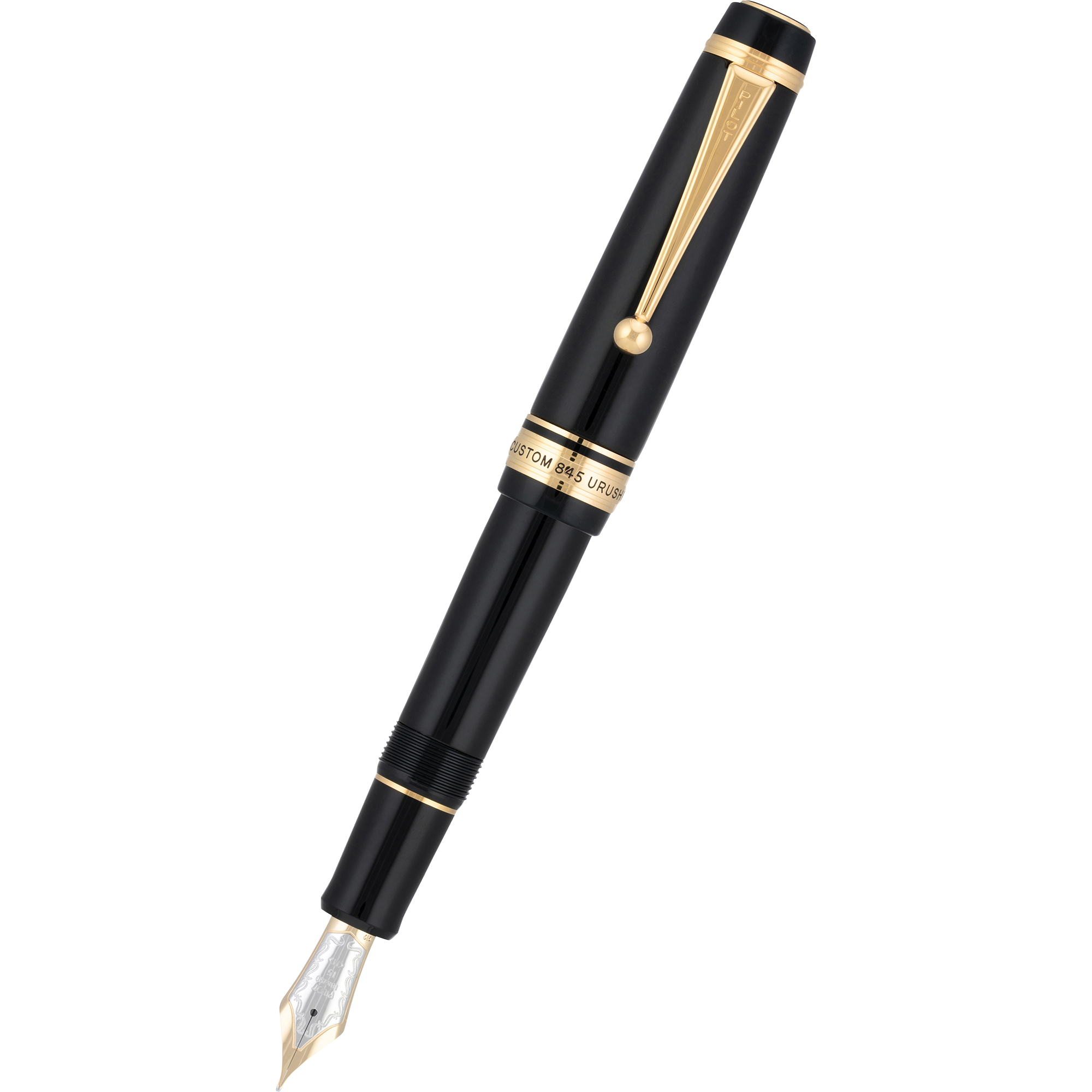 They’re black.
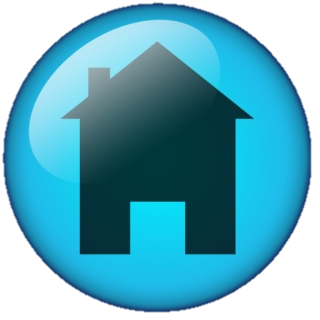 Do you have ......................?
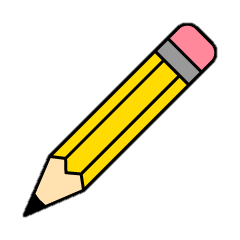 Yes, I do.
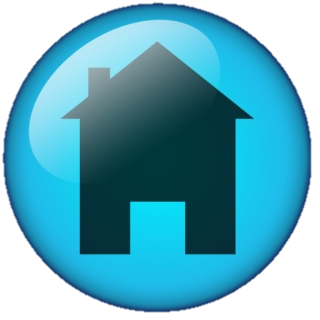 What colour is it?
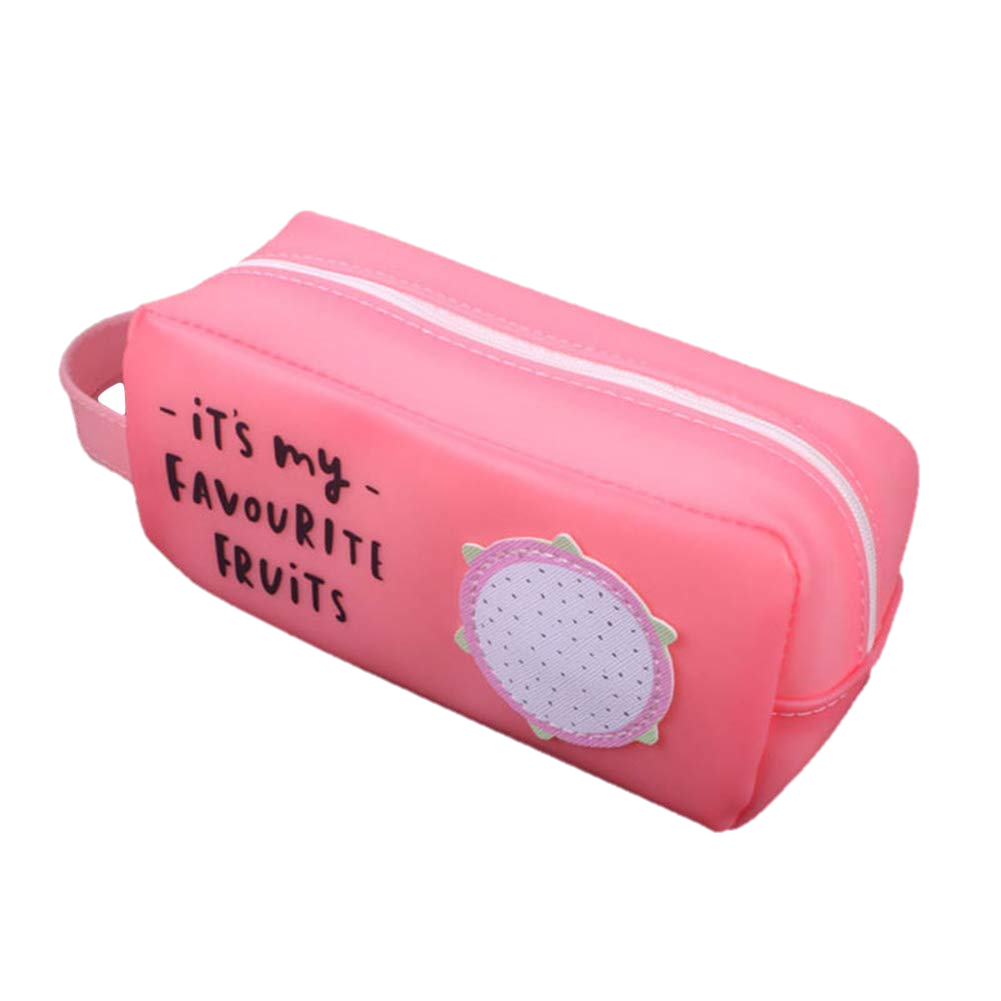 It’s pink.
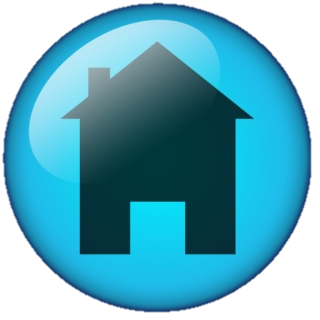 Do you have erasers?
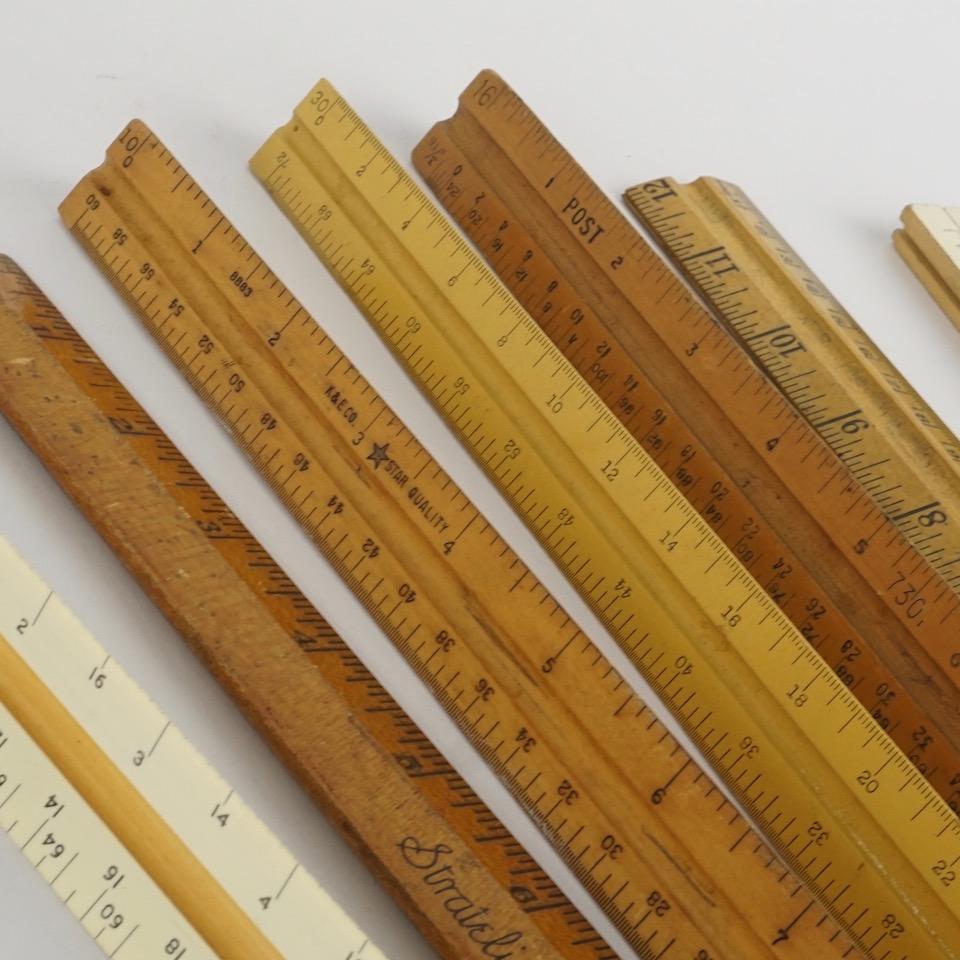 No, I don’t. I have rulers.
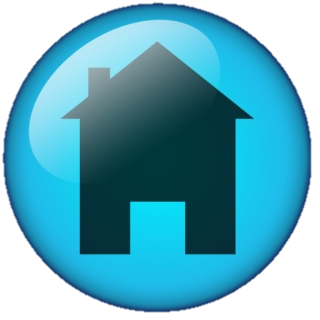 Do you  have books?
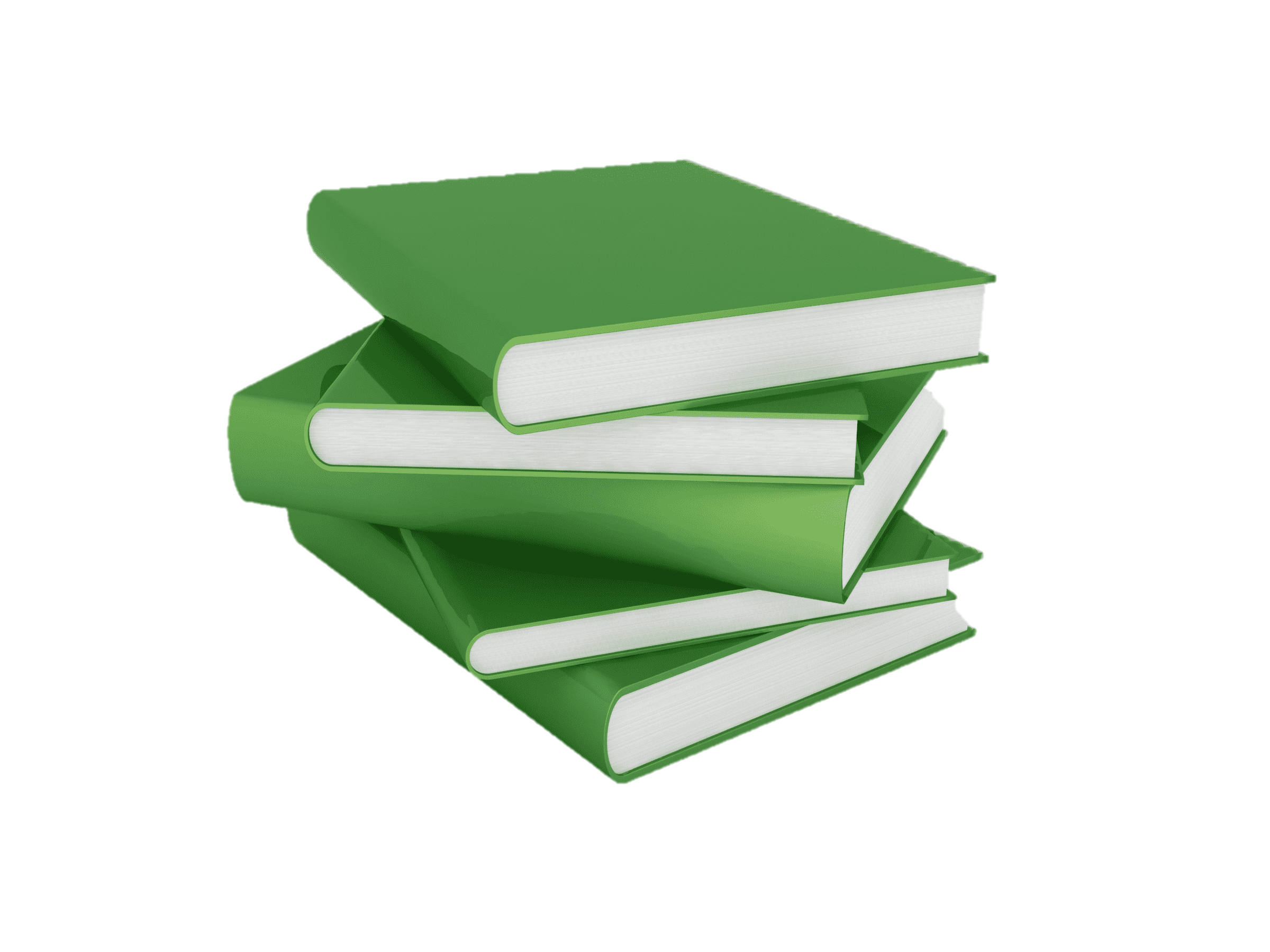 Yes, I do.
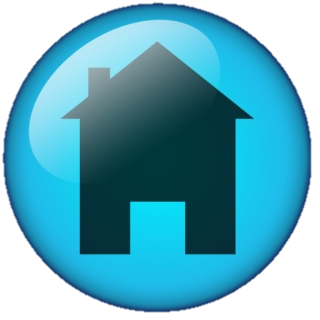 Do you have bags?
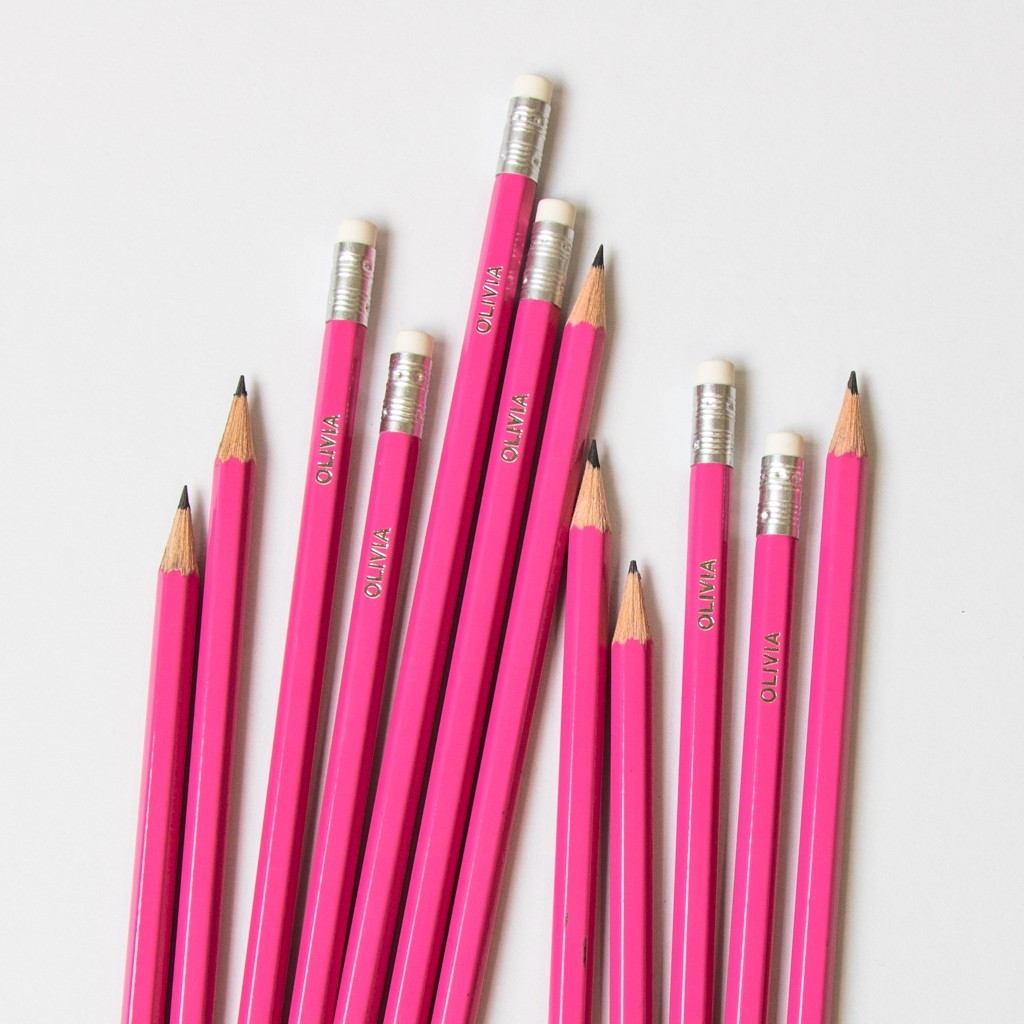 No, I don’t. I have pencils.
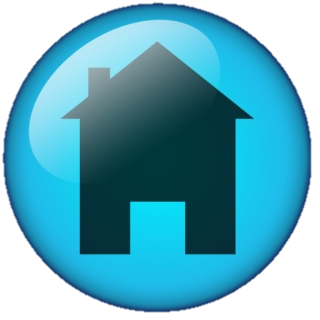 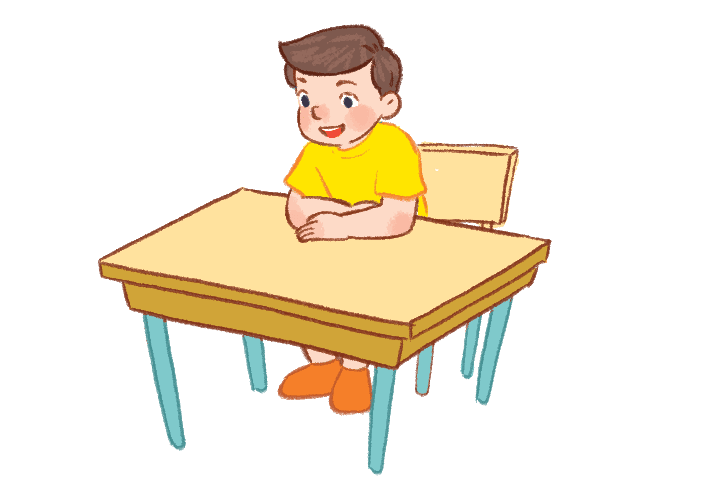 Sit down, please!
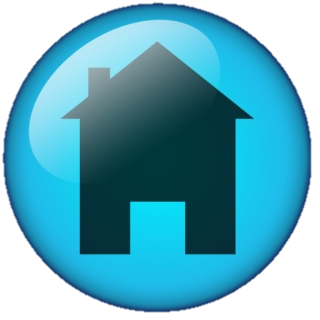 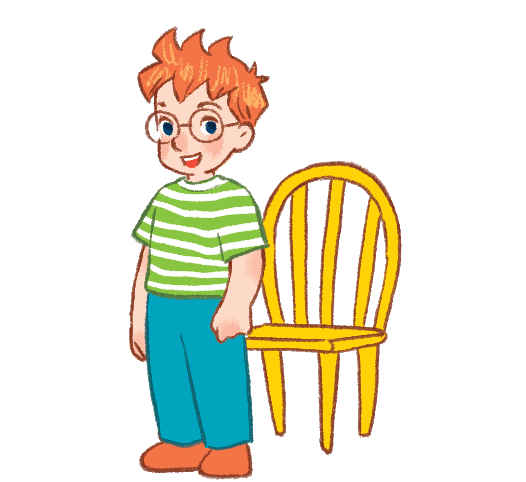 Stand up, please!
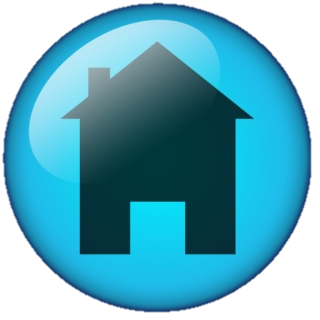 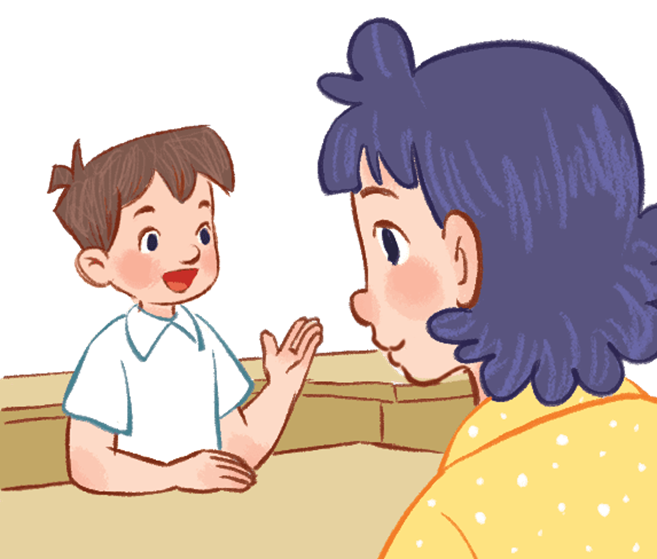 Vietnamese?
May I speak Vietnamese?
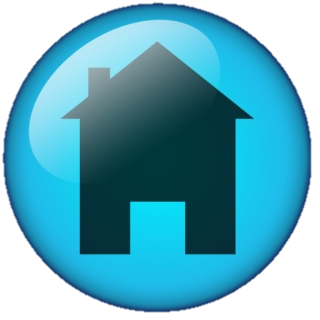 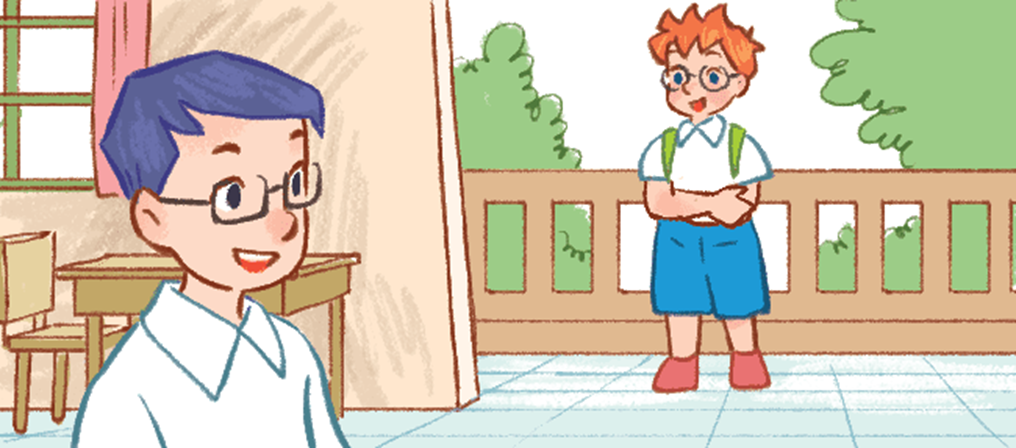 May I come in?
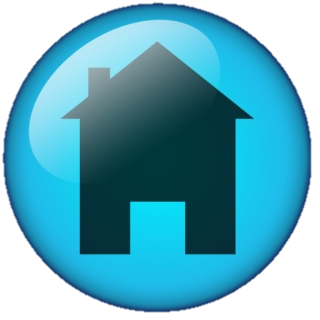 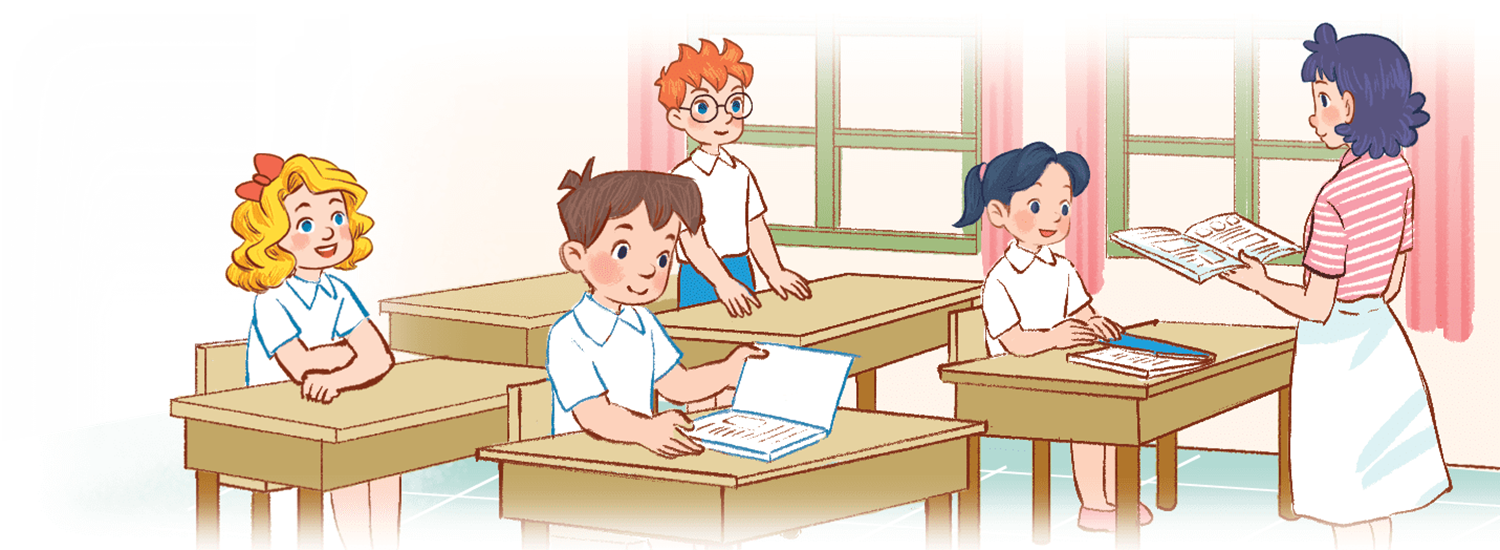 May I close the book?
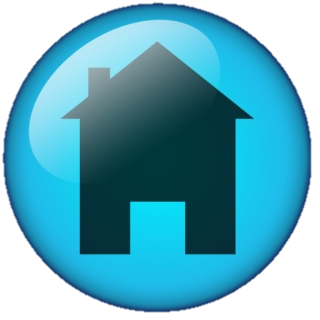 What do you do at break time?
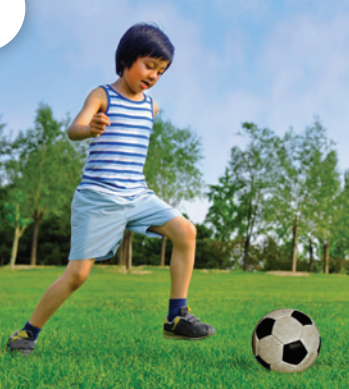 I play football.
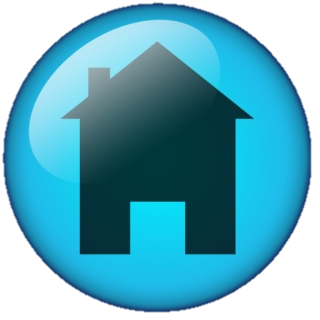 What do you do at break time?
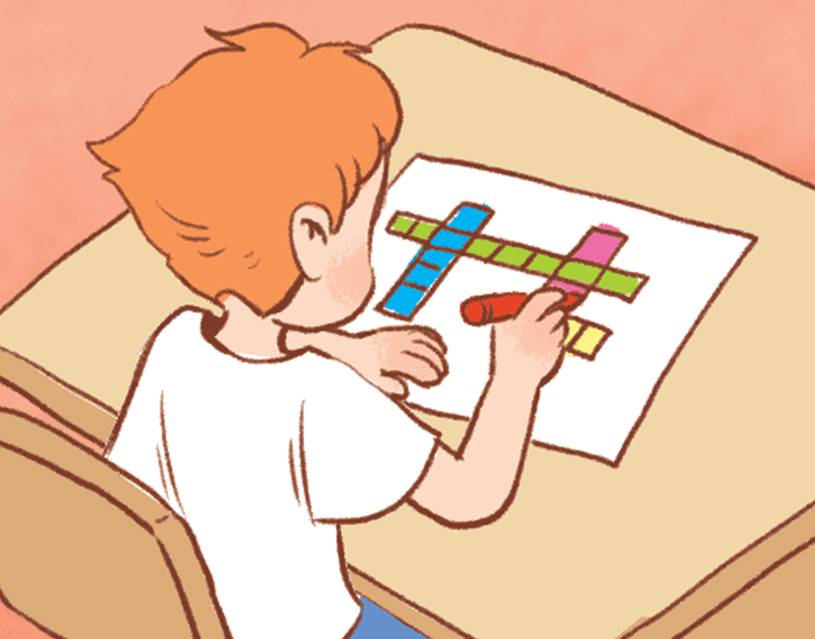 I do word puzzles.
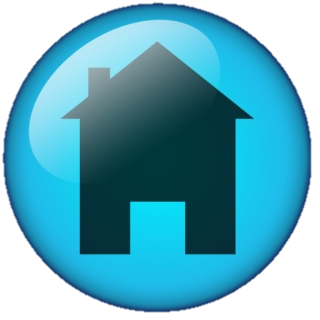 What do you do at break time?
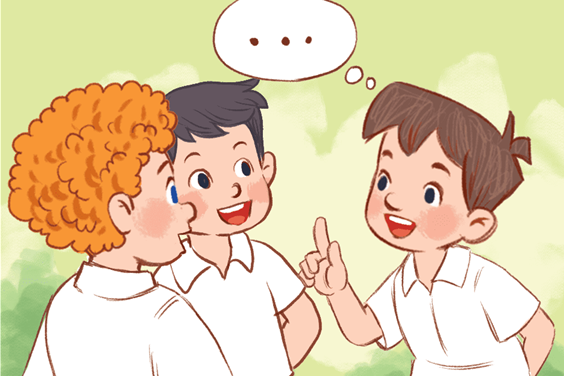 I chat with my friends.
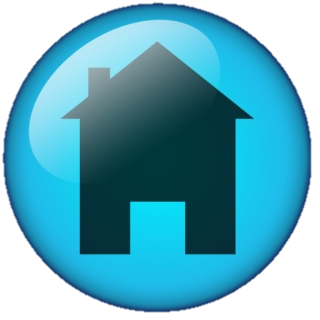 What do you do at break time?
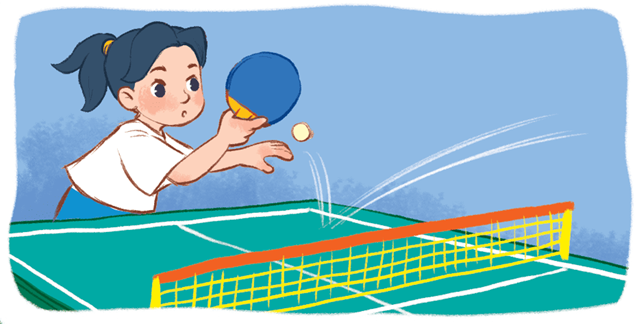 I play table tennis.
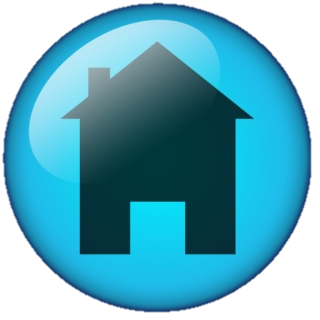 What do you do at break time?
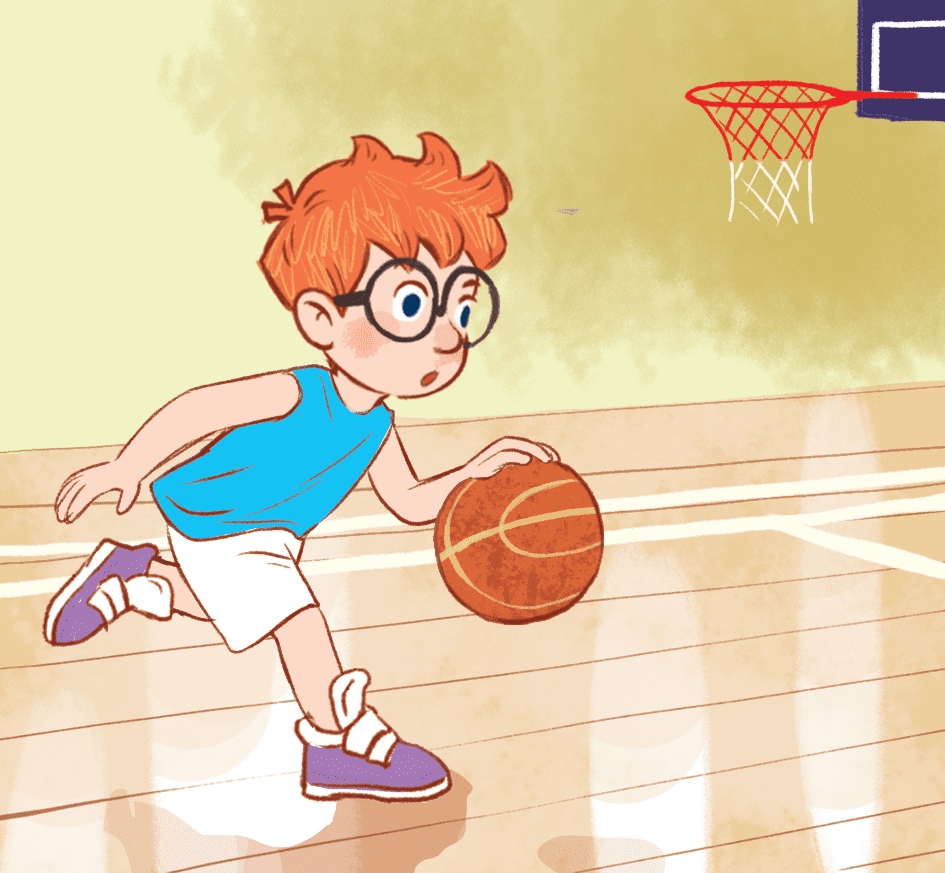 I play basketball.
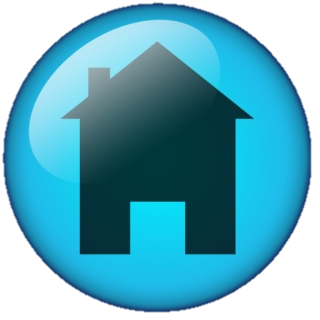 2
Listen and tick.
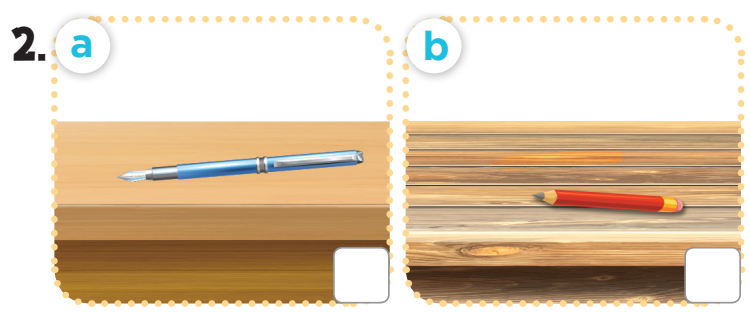 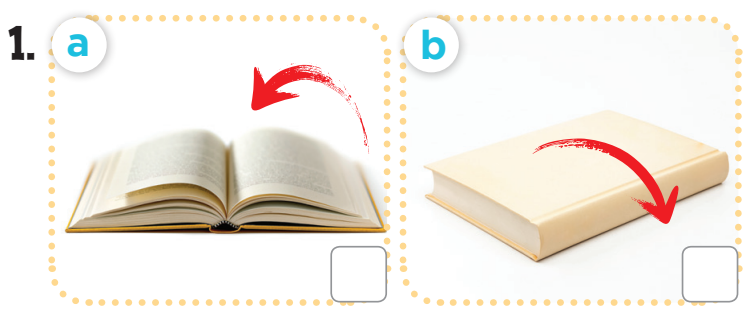 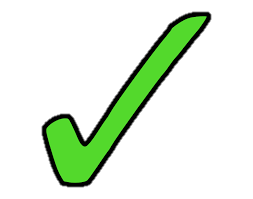 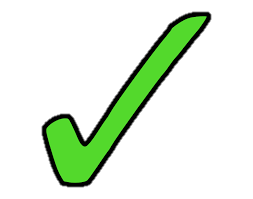 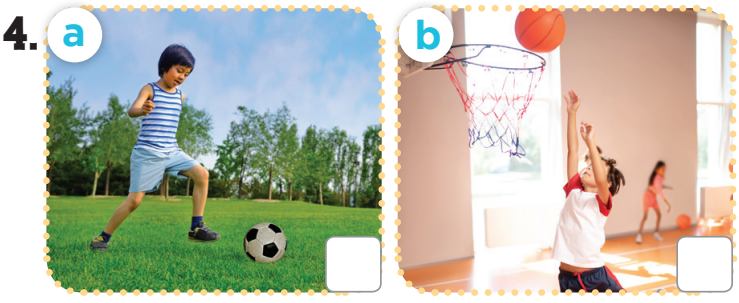 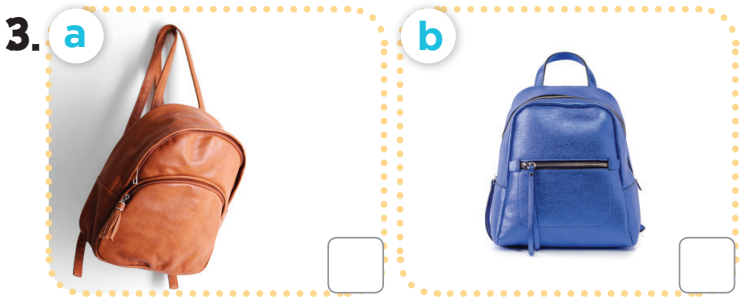 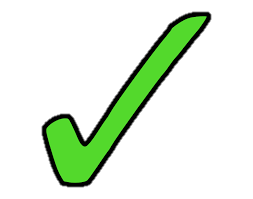 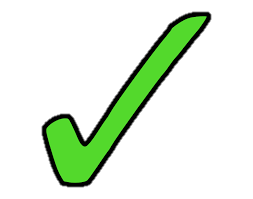 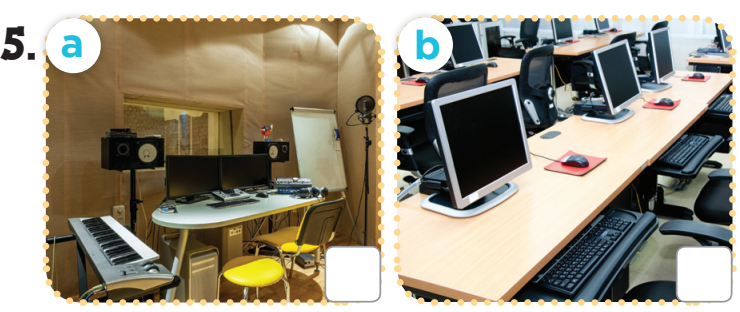 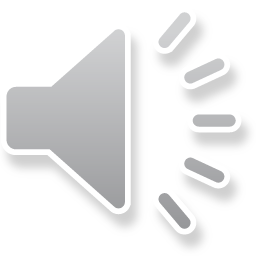 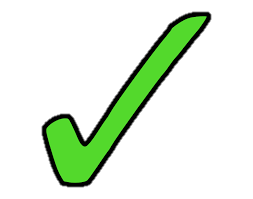 3
Listen and number.
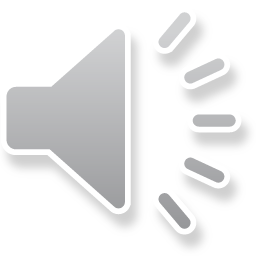 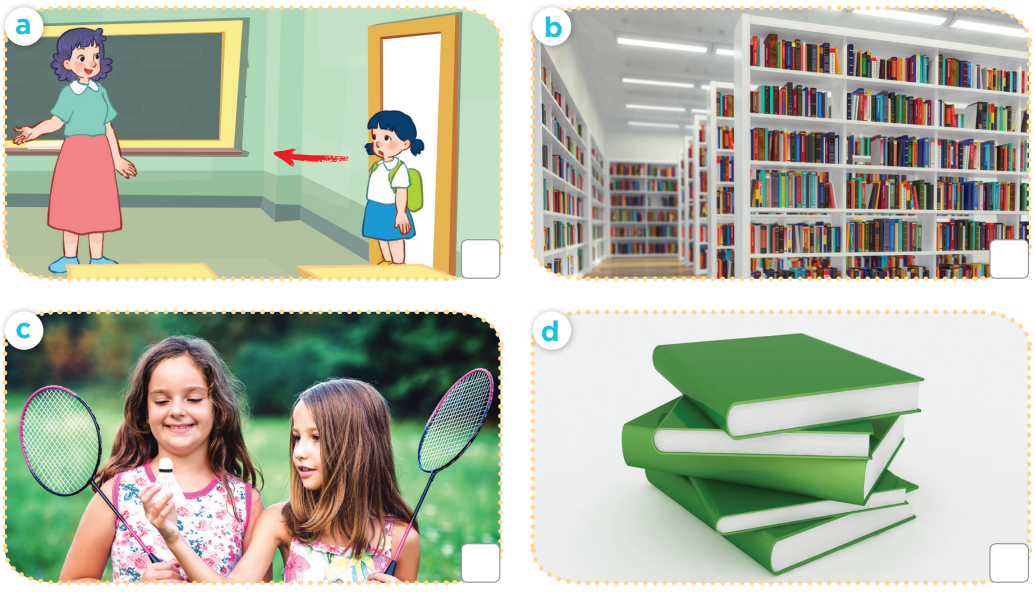 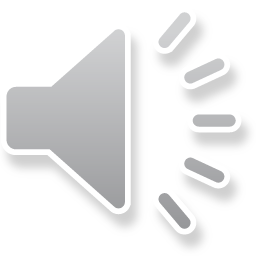 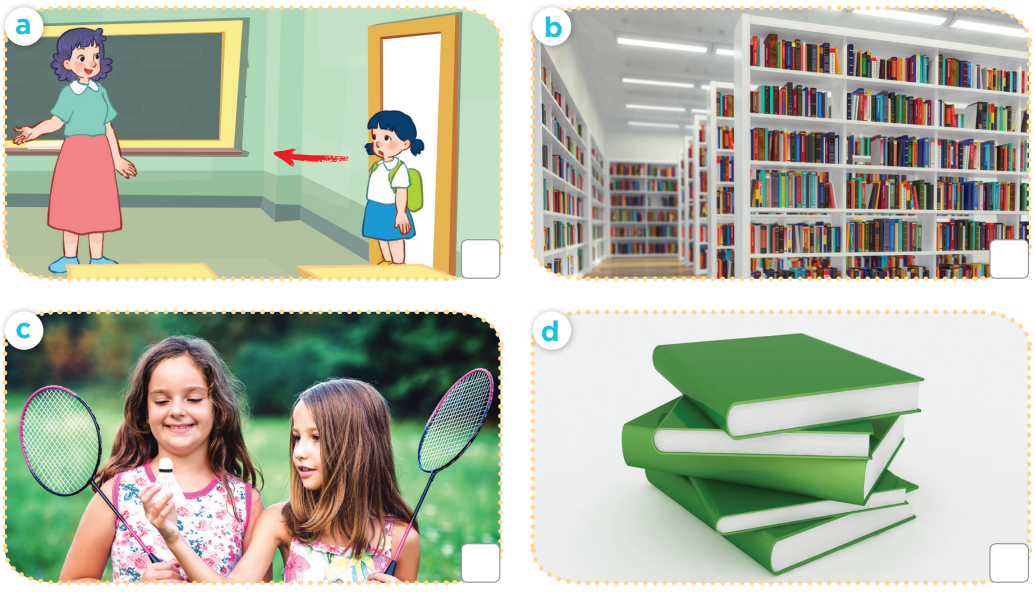 3
1
4
2
4
Fun corner and wrap-up
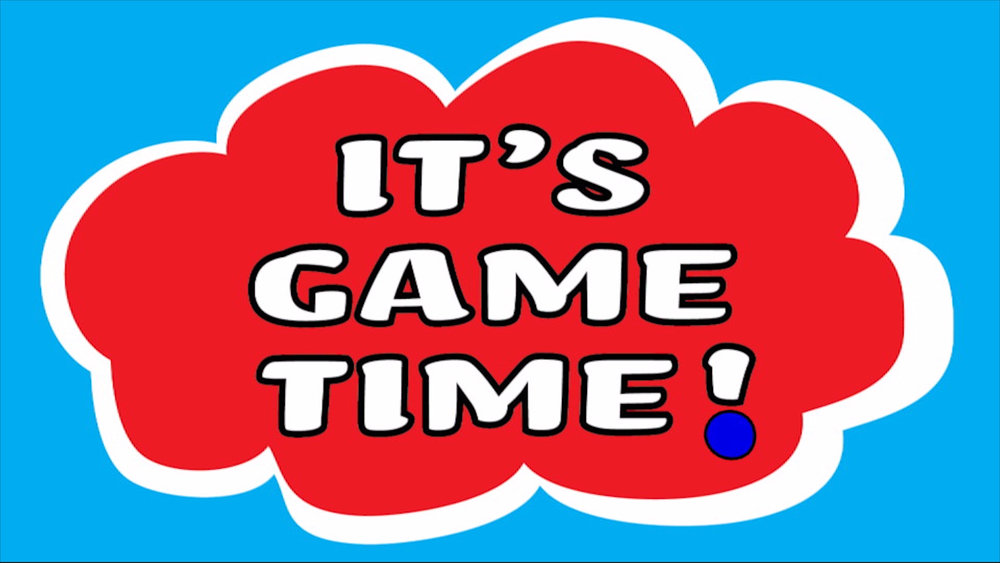 [Speaker Notes: Pupils work in groups. Each group has a set of questions related to the topics from unit 6 - 10. 
Pupils ask and answer the questions in groups.
The fastest group to finish all the questions is the winner.]
Website: hoclieu.vn
Fanpage: facebook.com/www.tienganhglobalsuccess.vn